统计与统计应用专题冲刺
黄石五中      张伟
（二）.2011-2017年新课标1卷（文）考点分布统计表
（二）.2011-2017年新课标1卷（文）考点分布统计表
（二）.2011-2017年新课标1卷（文）考点分布统计表
考 点 透视
1.抽样方法
抽样方法包括简单随机抽样、系统抽样、分层抽样，三种抽样方法都是等概率抽样，体现了抽样的公平性，但又各有其特点和适用范围.
2.统计中的四个数据特征
(2)独立性检验
对于取值分别是{x1，x2}和{y1，y2}的分类变量X和Y，其样本频数列联表是：
热点一　抽样方法
【例1】　(1)(2015·北京卷)某校老年、中年和青年教师的人数见下表，采用分层抽样的方法调查教师的身体状况，在抽取的样本中，青年教师有320人，则该样本中的老年教师人数为(　　)
C
A.90 	B.100  
C.180 	D.300
(2)(2017·长沙雅礼中学质检)在一次马拉松比赛中，35名运动员的成绩(单位：分钟)的茎叶图如图所示
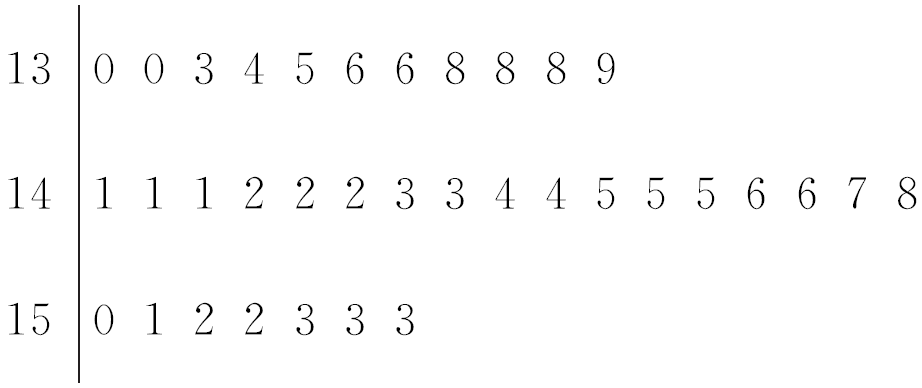 若将运动员按成绩由好到差编为1～35号，再用系统抽样方法从中抽取7人，则其中成绩在区间[139，151]上的运动员人数是________.
4
热点二　用样本估计总体
命题角度1　数字特征与茎叶图的应用
【例2－1】　(2017·北京东城质检)某班男女生各10名同学最近一周平均每天的锻炼时间(单位：分钟)用茎叶图记录如下：
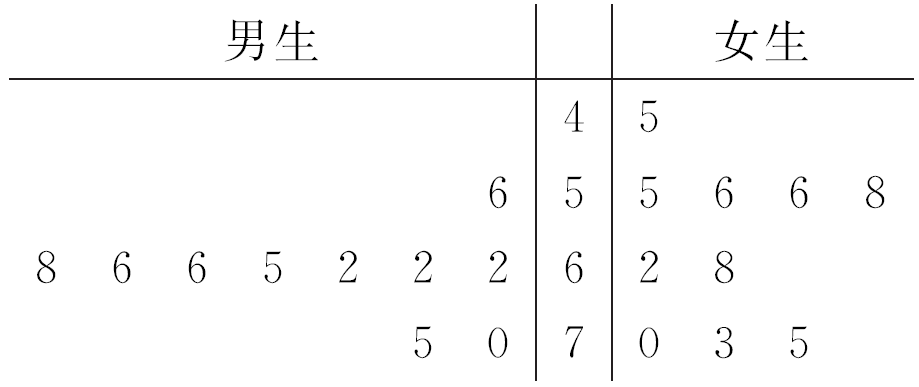 假设每名同学最近一周平均每天的锻炼时间是互相独立的.
①男生每天锻炼的时间差别小，女生每天锻炼的时间差别大；
②从平均值分析，男生每天锻炼的时间比女生多；
③男生平均每天锻炼时间的标准差大于女生平均每天锻炼时间的标准差；
④从10个男生中任选一人，平均每天的锻炼时间超过65分钟的概率比同样条件下女生锻炼时间超过65分钟的概率大.
其中符合茎叶图所给数据的结论是(　　)
A.①②③ 	B.②③④  
C.①②④ 	D.①③④
C
命题角度2　用样本的频率分布估计总体分布
【例2－2】　(2016·四川卷)我国是世界上严重缺水的国家，某市为了制定合理的节水方案，对居民用水情况进行了调查.通过抽样，获得了某年100位居民每人的月均用水量(单位：吨)，将数据按照[0，0.5)，[0.5，1)，…，[4，4.5]分成9组，制成了如图所示的频率分布直方图.
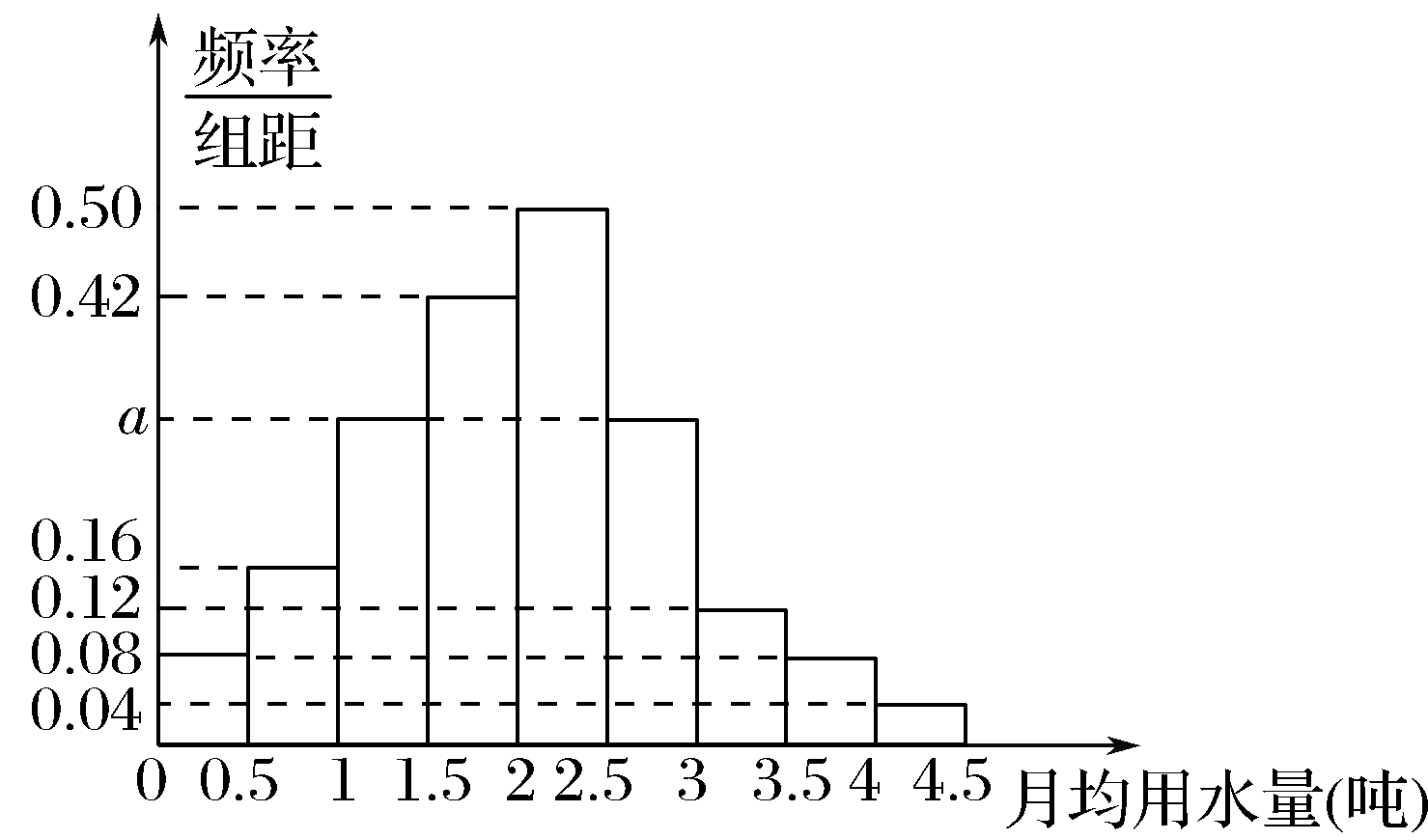 (1)求直方图中a的值；
(2)设该市有30万居民，估计全市居民中月均用水量不低于3吨的人数，说明理由；
(3)估计居民月均用水量的中位数.
解　(1)由频率分布直方图可知，月均用水量在[0，0.5)内的频率为0.08×0.5＝0.04.
同理，在[0.5，1)，[1.5，2)，[2，2.5)，[3，3.5)，[3.5，4)，[4，4.5]组的频率分别为0.08，0.21，0.25，0.06，0.04，0.02.
由1－(0.04＋0.08＋0.21＋0.25＋0.06＋0.04＋0.02)＝0.5×a＋0.5×a，
解得a＝0.30.
(2)由(1)知，该市100位居民中月均用水量不低于3吨的频率为0.06＋0.04＋0.02＝0.12.
由以上样本的频率分布，可以估计30万居民中月均用水量不低于3吨的人数为300 000×0.12＝36 000.
(3)设中位数为x吨.
因为前5组的频率之和为0.04＋0.08＋0.15＋0.21＋0.25＝0.73>0.5.
又前4组的频率之和为0.04＋0.08＋0.15＋0.21＝0.48<0.5.
所以2≤x<2.5.
由0.50×(x－2)＝0.5－0.48，解得x＝2.04.
故可估计居民月均用水量的中位数为2.04吨.
方法规律　1.平均数与方差都是重要的数字特征，是对数据的一种简明描述，它们所反映的情况有着重要的实际意义.平均数、中位数、众数描述数据的集中趋势，方差和标准差描述数据的波动大小.
2.在本例2－2中，抓住频率分布直方图各小长方形的面积之和为1，这是求解的关键；本题易混淆频率分布条形图和频率分布直方图，误把频率分布直方图纵轴的几何意义当成频率，导致样本数据的频率求错.
热点三　回归分析与独立性检验
【例3】　(1)某新闻媒体为了了解观众对央视《开门大吉》节目的喜爱与性别是否有关系，随机调查了观看该节目的观众110名，得到如下的列联表：
试根据样本估计总体的思想，估计约有________的把握认为“喜爱该节目与否和性别有关”.
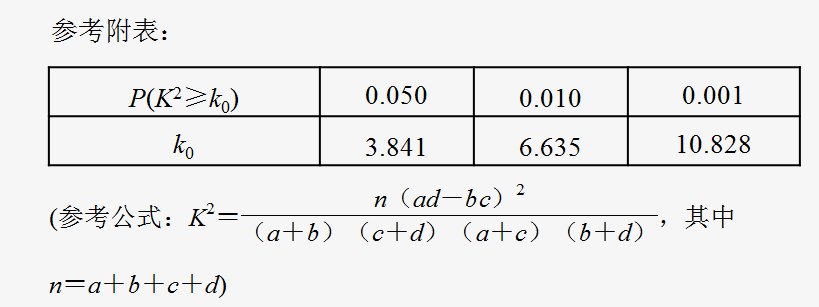 (2)(2016·全国Ⅲ卷)如图是我国2008年至2014年生活垃圾无害化处理量(单位：亿吨)的折线图.
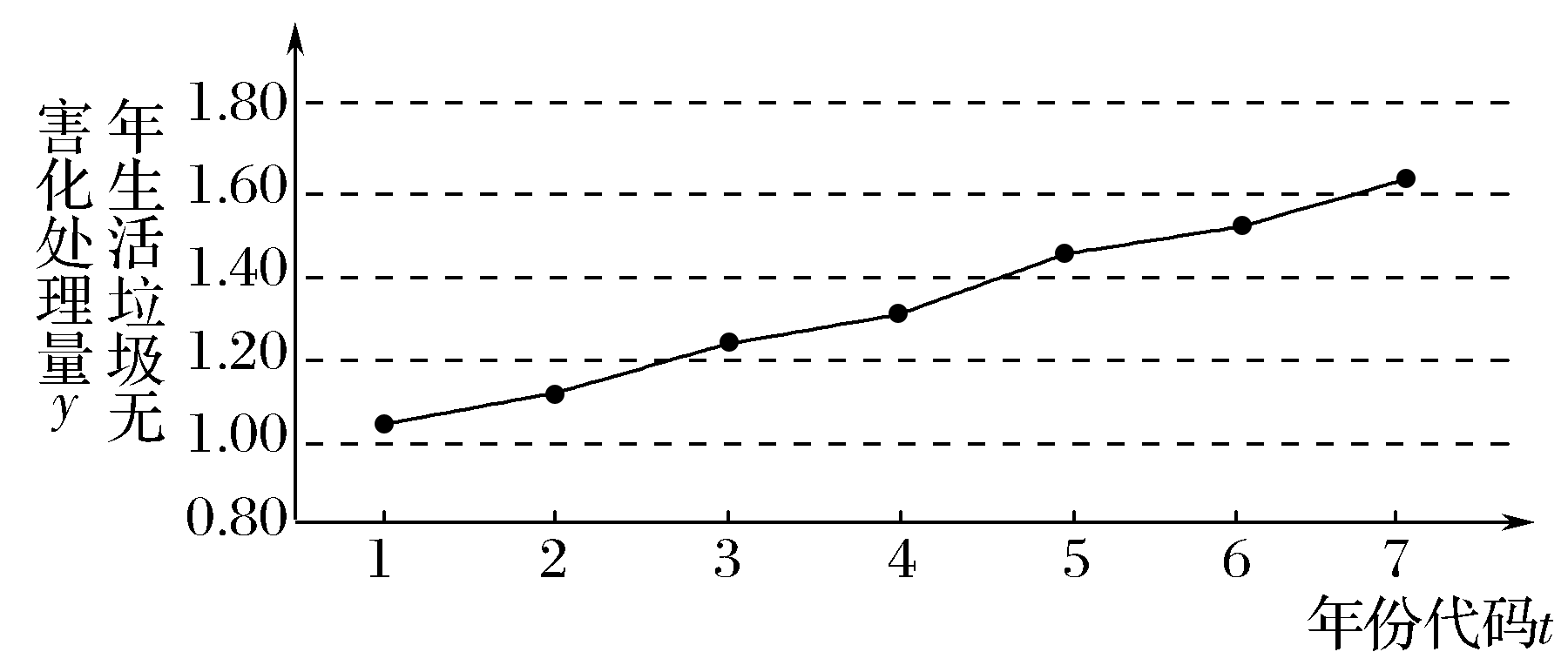 注：年份代码1～7分别对应年份2008～2014.
①由折线图看出，可用线性回归模型拟合y与t的关系，请用相关系数加以说明；
②建立y关于t的回归方程(系数精确到0.01)，预测2016年我国生活垃圾无害化处理量.
附注：
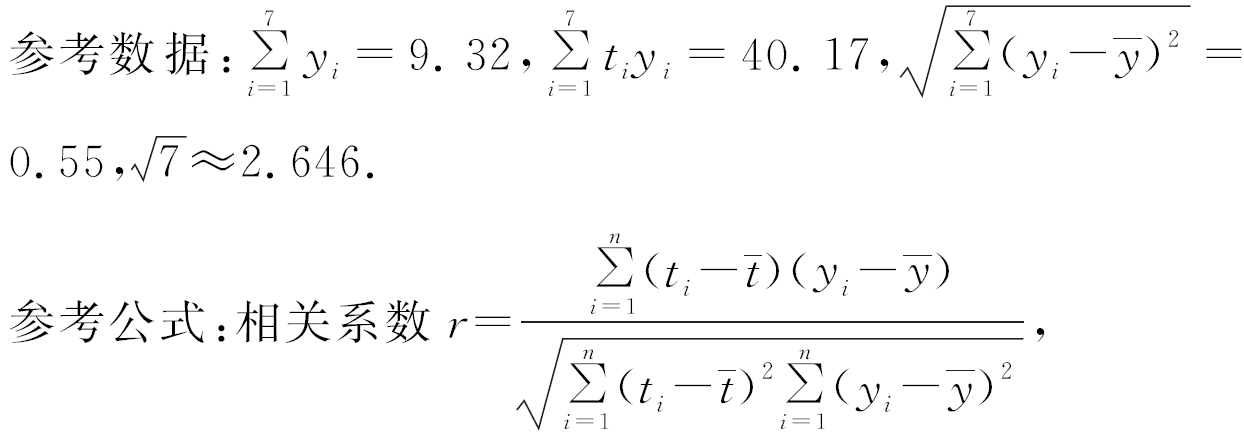 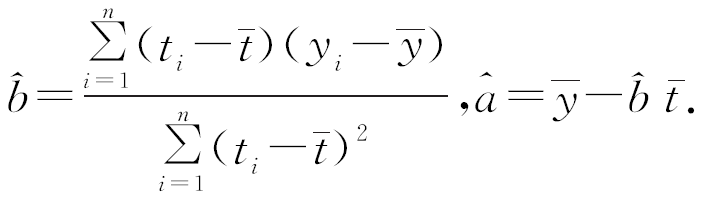 答案　99%
2.独立性检验的关键
作业：将统计知识点进行表格化总结
谢谢大家！